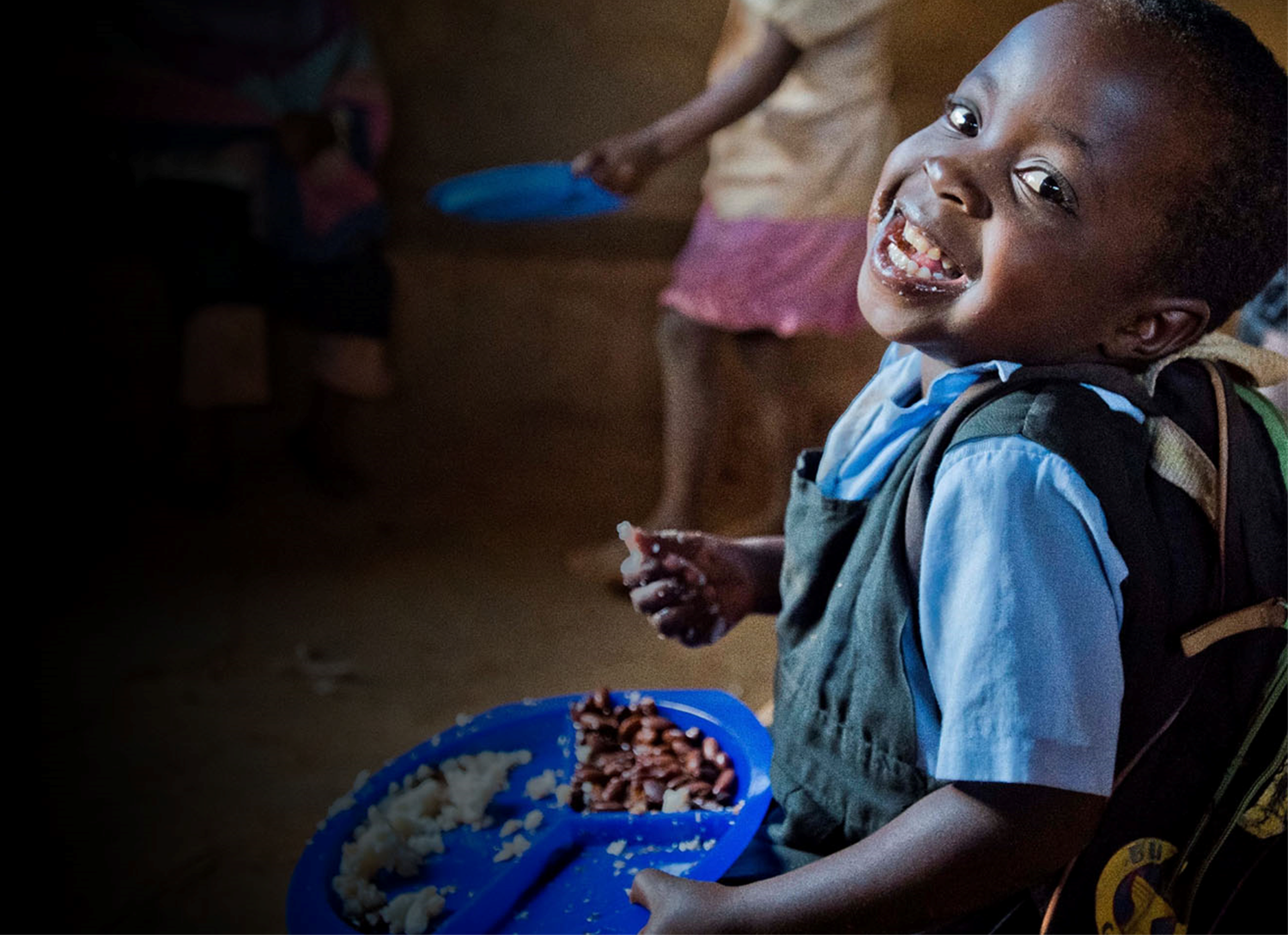 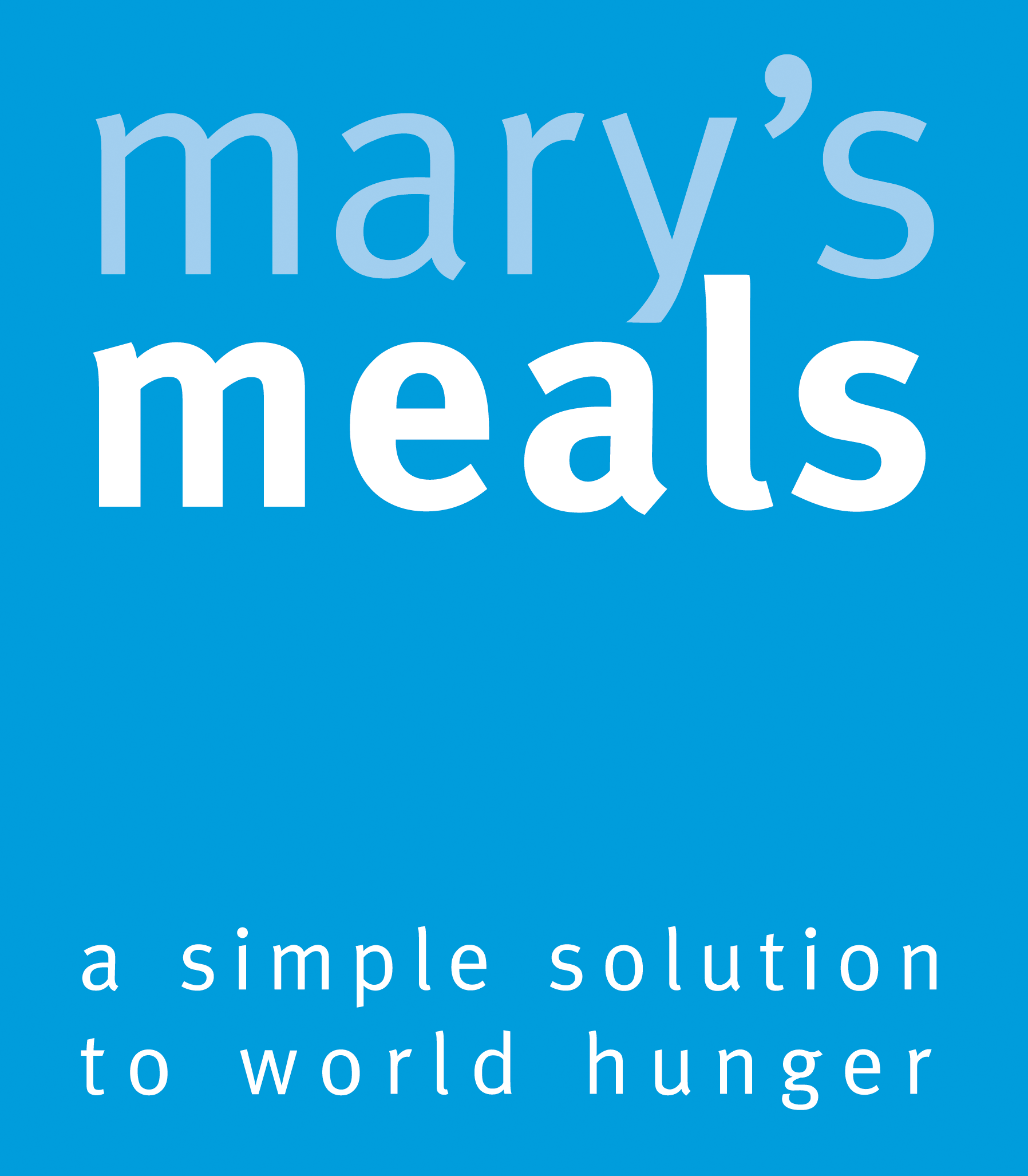 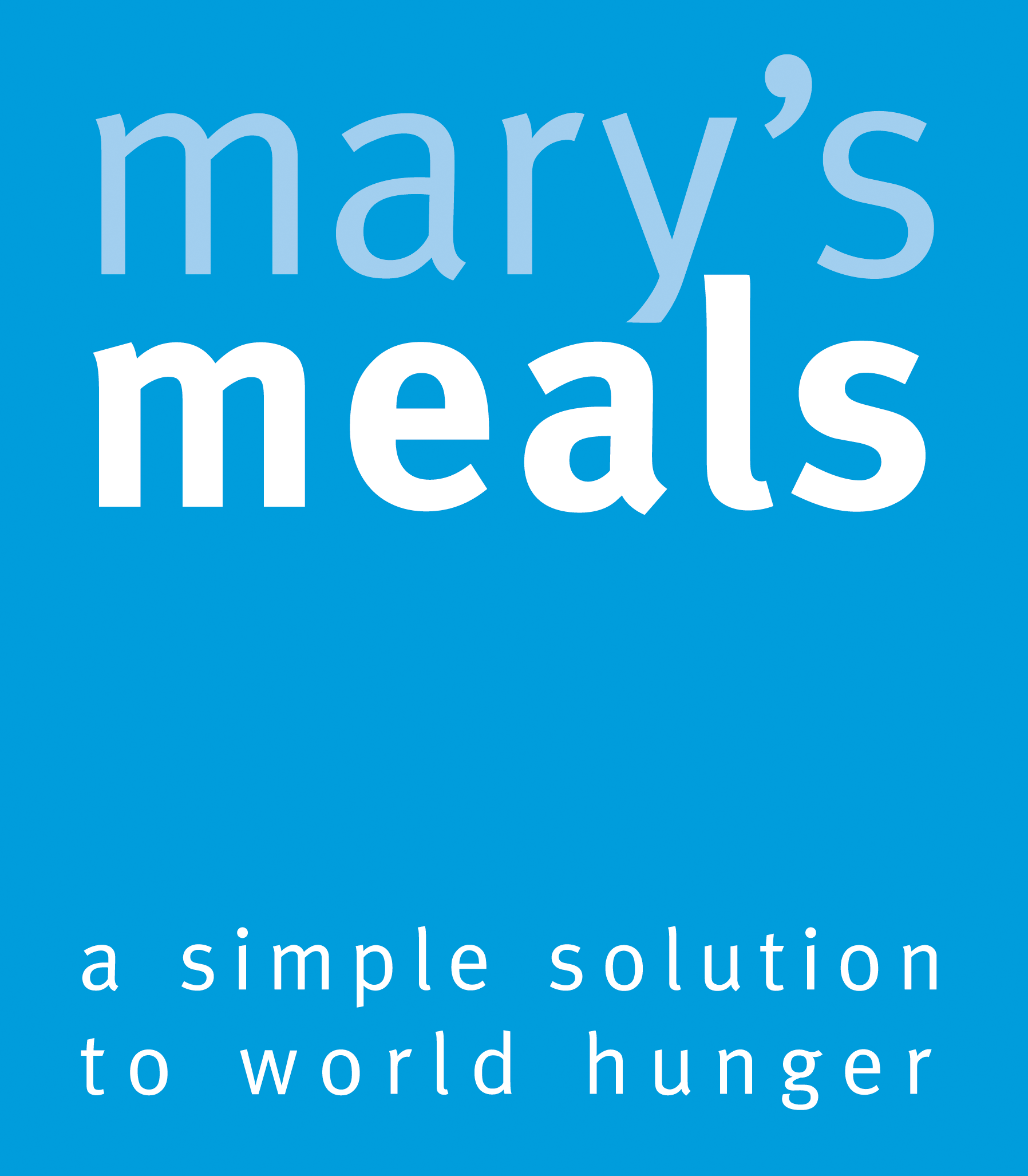 Recruitment pack for:

Fundraising Officer

Mary’s Meals UK

January 2019
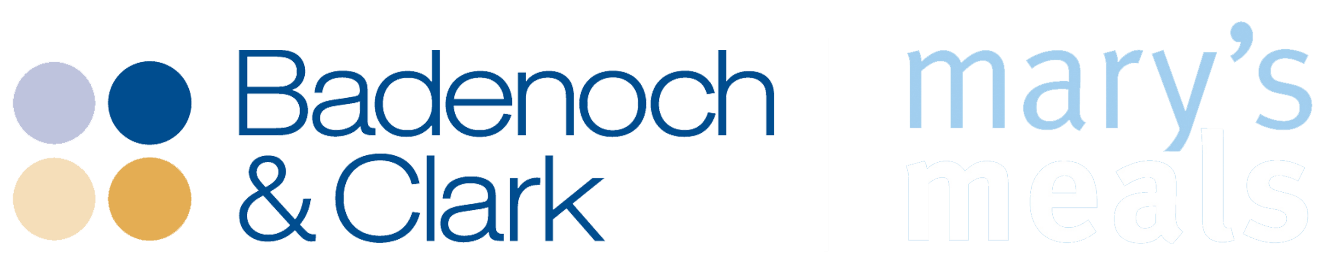 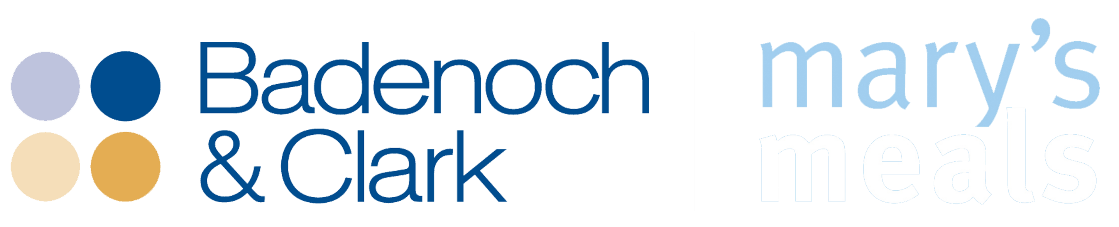 Recruitment pack contents
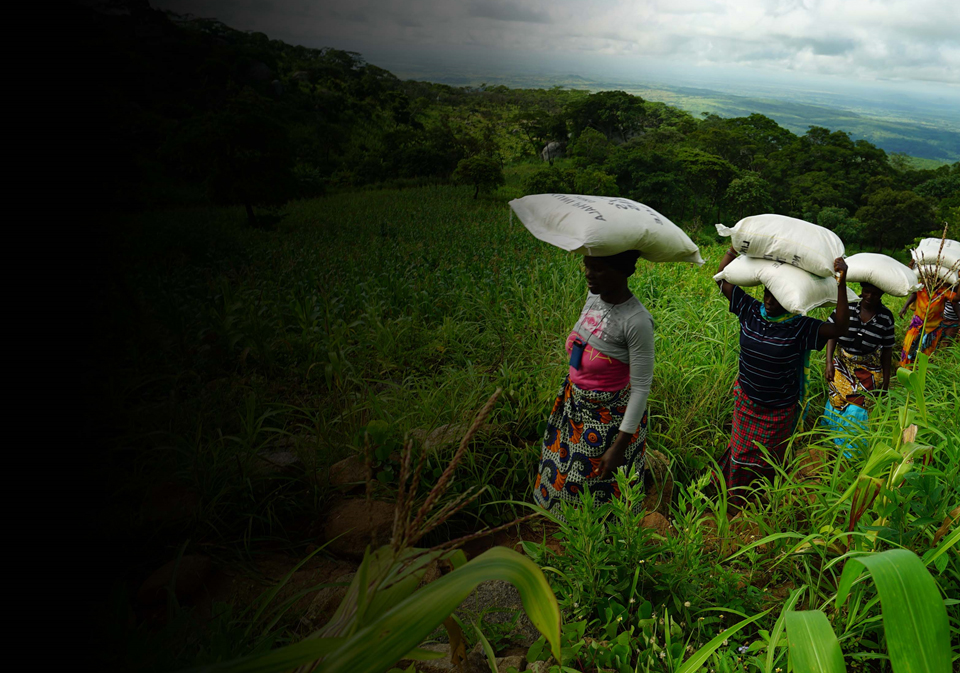 Welcome from our Executive Director

Our vision, mission and values

About the Mary’s Meals movement

About Mary’s Meals UK

Role outline and specification

Recruitment process information
3


5


7


9

11



16
2
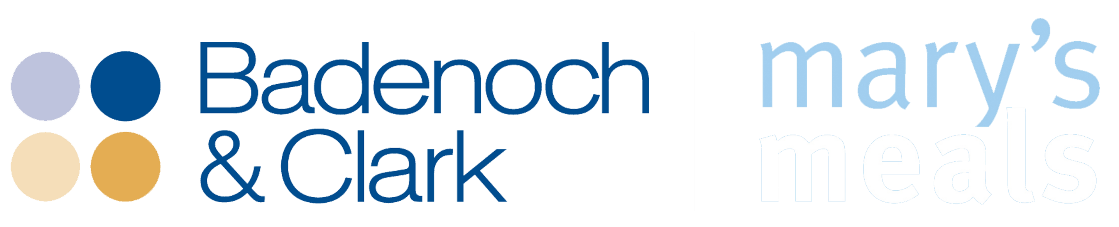 Welcome from our Executive Director
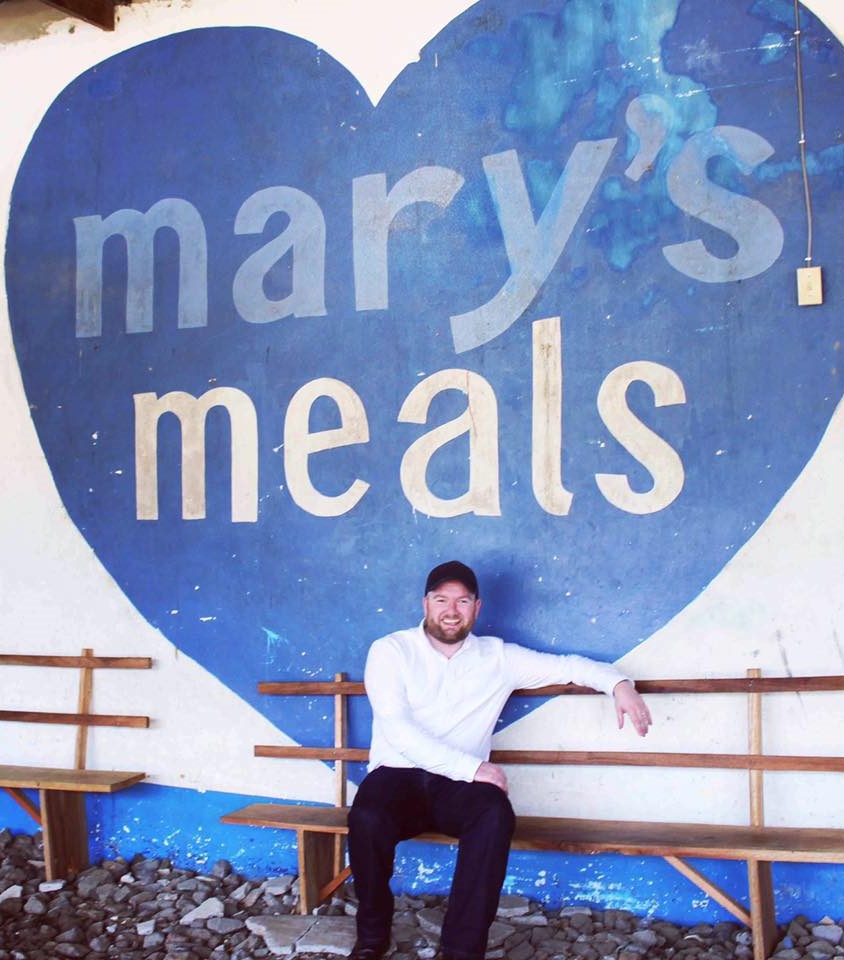 Thank you so much for your interest in joining the Mary’s Meals family. As you consider making an application for the role of Fundraising Officer with Mary’s Meals UK, I hope you find this pack helpful, encouraging and exciting.
 
In joining Mary’s Meals UK, you would become part of a global movement of people who will simply not accept that any child should go hungry in this world of plenty. We are passionately driven by our simple belief that every child in the world deserves an education – and enough to eat.
 
From small beginnings feeding just 200 Malawian children in 2002, we are now reaching 1,361,586 children across 17 ‘programme’ countries (including Malawi, Liberia, Zambia, Haiti, South Sudan and Syria) with a nutritious daily meal in school.
 
This meal not only meets the immediate needs of the hungry child, but it attracts children to the classroom where they can gain an all-important education. And we firmly believe that the children who are receiving Mary’s Meals today can grow up – better nourished and better educated – to become the men and women who will lift their communities out of poverty and end their reliance on aid.
3
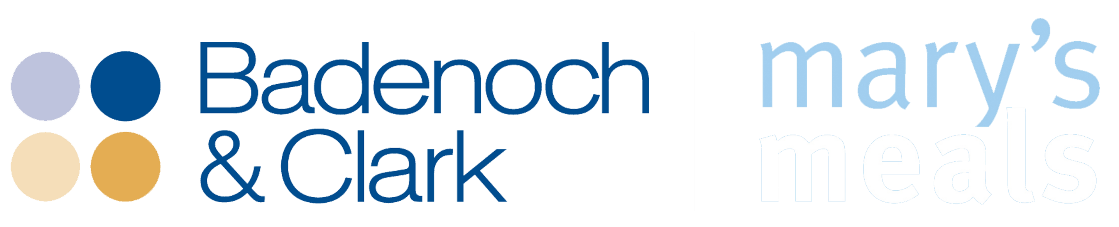 Welcome from our Executive Director
But none of this would be possible without the incredible generosity of our supporters all over the world, who give freely of their time, money, skills and prayer. In Malawi alone, we have 80,000 volunteers who rise early each day to cook and serve Mary’s Meals to their children.
 
And, across Mary’s Meals’ dozen or so ‘national affiliate’ countries, in which we raise awareness and funds for our work (including the UK, USA, Austria, Germany, Ireland, Croatia and Canada) thousands of people amaze and inspire us every day with their ‘little acts of love’, spreading the word about Mary’s Meals in their local communities and raising money to feed more children.
 
The UK, where we received the first-ever donations for our work, remains the country in which Mary’s Meals raises the majority of its funds. And Mary’s Meals UK, the organisation I am privileged to lead, is responsible for continuing to tell our story across Scotland, England, Northern Ireland and Wales; engaging and inspiring more and more UK volunteers and donors; and driving forward the unrelenting growth of the Mary’s Meals movement on these shores.

We do this while working very closely and collaboratively with our colleagues at Mary’s Meals International, the organisation which co-ordinates the global movement and directly manages our school feeding programmes.
The fundraising officer plays a key role in the development and implementation of Mary’s Meals UK’s fundraising activities, in order to secure increased support and funding for the organisation’s overseas school feeding programmes.

With 61 million children out of school around the world and a further 66 million attending school so hungry they’re not able to concentrate and learn, our work is only just beginning. Will you play a crucial part in shaping the future of Mary’s Meals UK, and with it, the lives of so many people who both contribute to and benefit from this incredible work of love, joy and hope?
 
I look forward to hearing your story.







Daniel Adams
Executive Director, Mary’s Meals UK
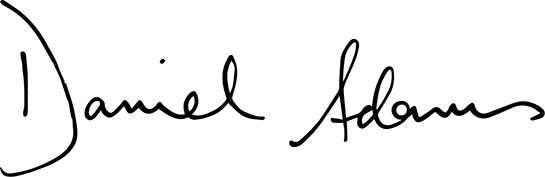 4
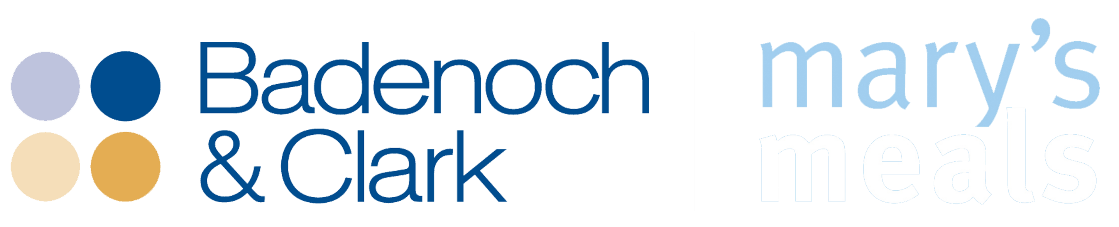 Our vision and mission
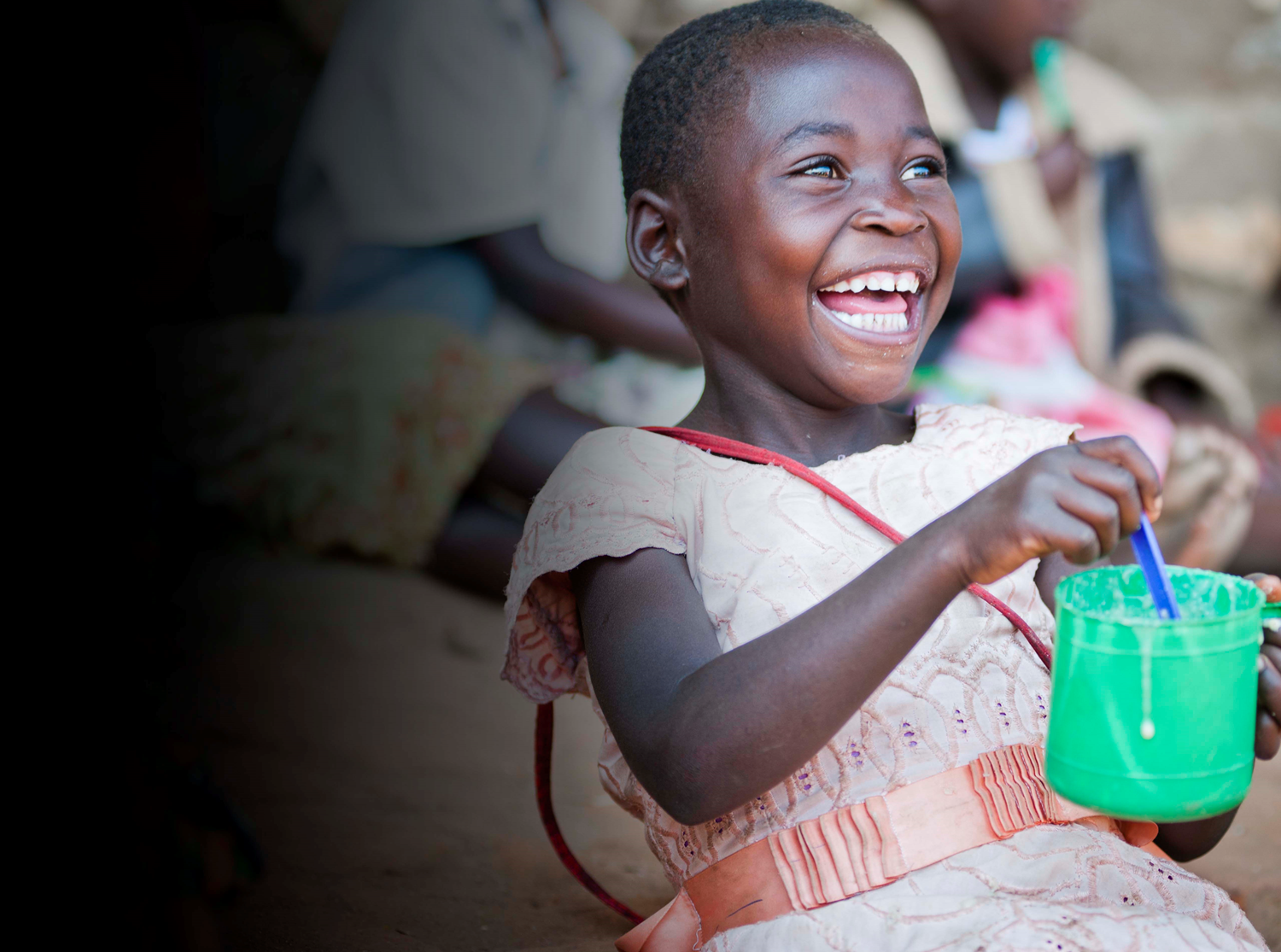 • Our vision is that every child receives one daily meal in their place of education and that all those who have more than they need, share with those who lack even the most basic things.

• Our mission is to enable people to offer their money, goods, skills, time, or prayer, and through this involvement, provide the most effective help to those suffering the effects of extreme poverty in the world’s poorest communities.
5
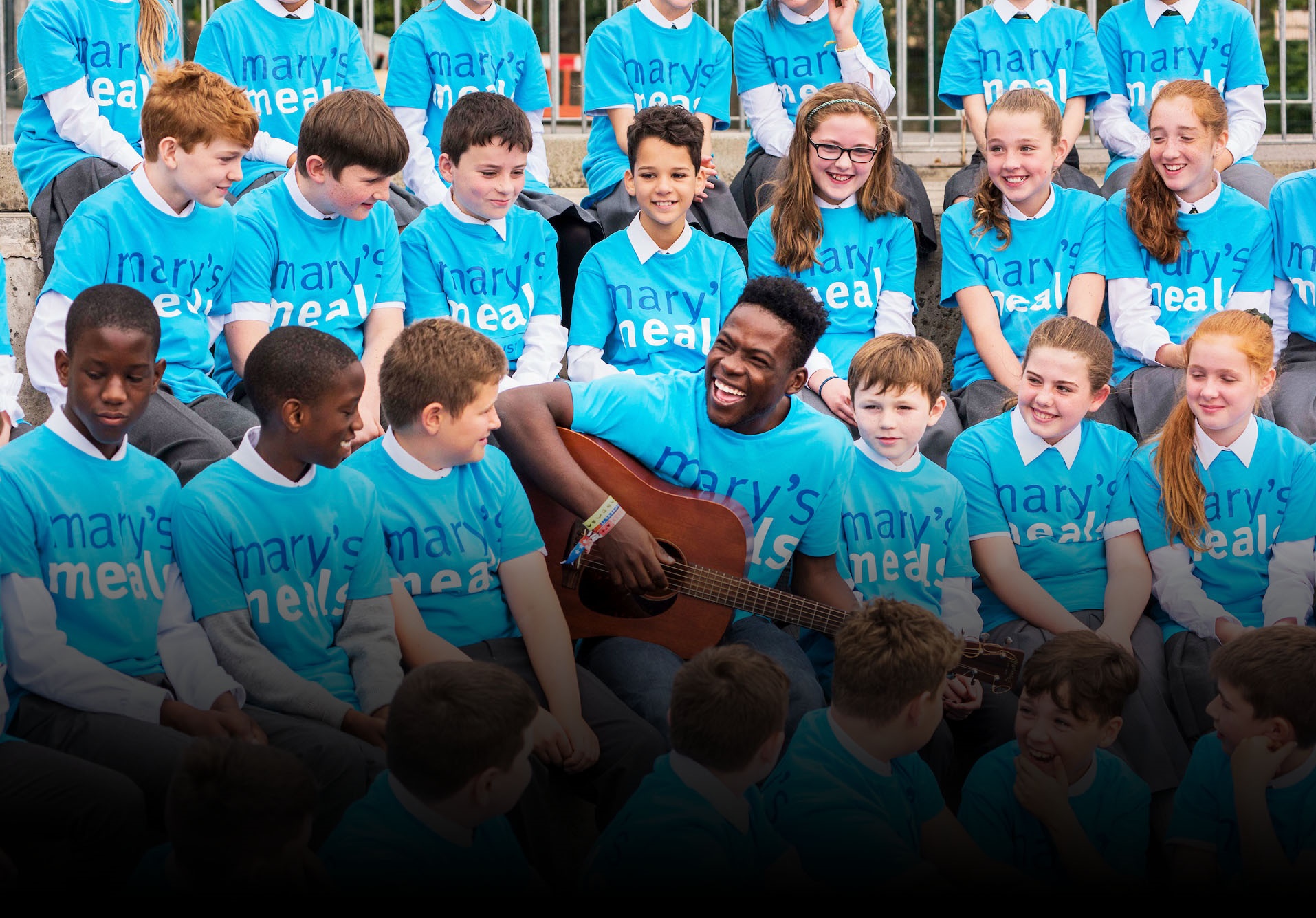 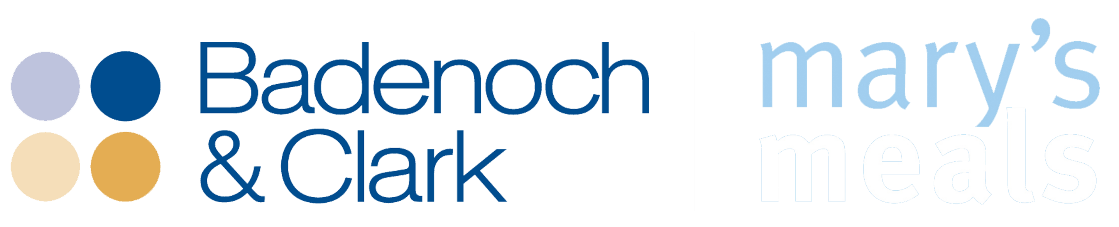 Our values
• We have confidence in the innate goodness of people.
• We respect the dignity of every human being and family life.
• We believe in good stewardship of the resources entrusted to us.

View Mary’s Meals’ full statement of values here: http://bit.ly/2oRy99Y
6
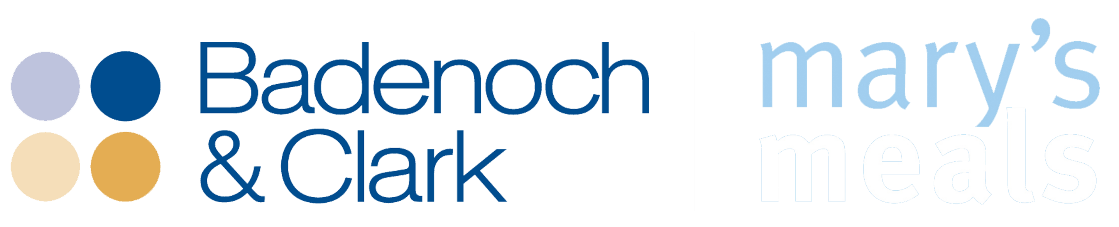 About the Mary’s Meals movement
Mary’s Meals is a global movement that sets up school feeding projects in some of the world’s poorest communities, where poverty and hunger prevent children from gaining an education.
 
Our idea is a simple one that works. We provide one daily meal in a place of learning in order to attract chronically poor children into the classroom, where they receive an education that can, in the future, be their ladder out of poverty.
 
The Mary’s Meals campaign was born in 2002 when Magnus MacFarlane-Barrow, from Dalmally in Argyll, visited Malawi during a famine and met a mother dying from AIDS. When Magnus asked her eldest son Edward what his dreams were in life, he replied simply: “I want to have enough food to eat and to go to school one day.”
 
That moment was a key part of the inspiration which led to the founding of Mary’s Meals, which began by feeding just 200 children in Malawi in 2002. Today, 17 years later, we feed 1,361,586 hungry children every school day across four continents. The average worldwide cost for us to feed a child for a whole school year is just £13.90.
Where Mary’s Meals is provided, there is a rise in school enrolment, attainment and attendance. Wherever possible, Mary's Meals uses locally grown food to support the local economy and help smallholder farmers.
 
We work extremely hard to keep our running costs low and to ensure that at least 93% of donations goes directly on our charitable activities. This is only possible because most of our work is done by an army of dedicated volunteers all over the world, who carry out lots of little acts of love on behalf of Mary’s Meals.

Having been inspired, in part, by our founder’s Catholic faith, this work is named in honour of Mary, the mother of Jesus, who brought up her own child in poverty. We consist of, respect and reach out to people of all faiths and none.
 
Counting on support from around the globe, Mary’s Meals has registered national affiliate organisations, which raise awareness of our work, in more than 17 countries around the world. Funds raised by affiliates, including from Mary’s Meals UK, are passed to Mary’s Meals International, the organisation which co-ordinates our movement and directly manages the delivery of our school feeding programmes.
7
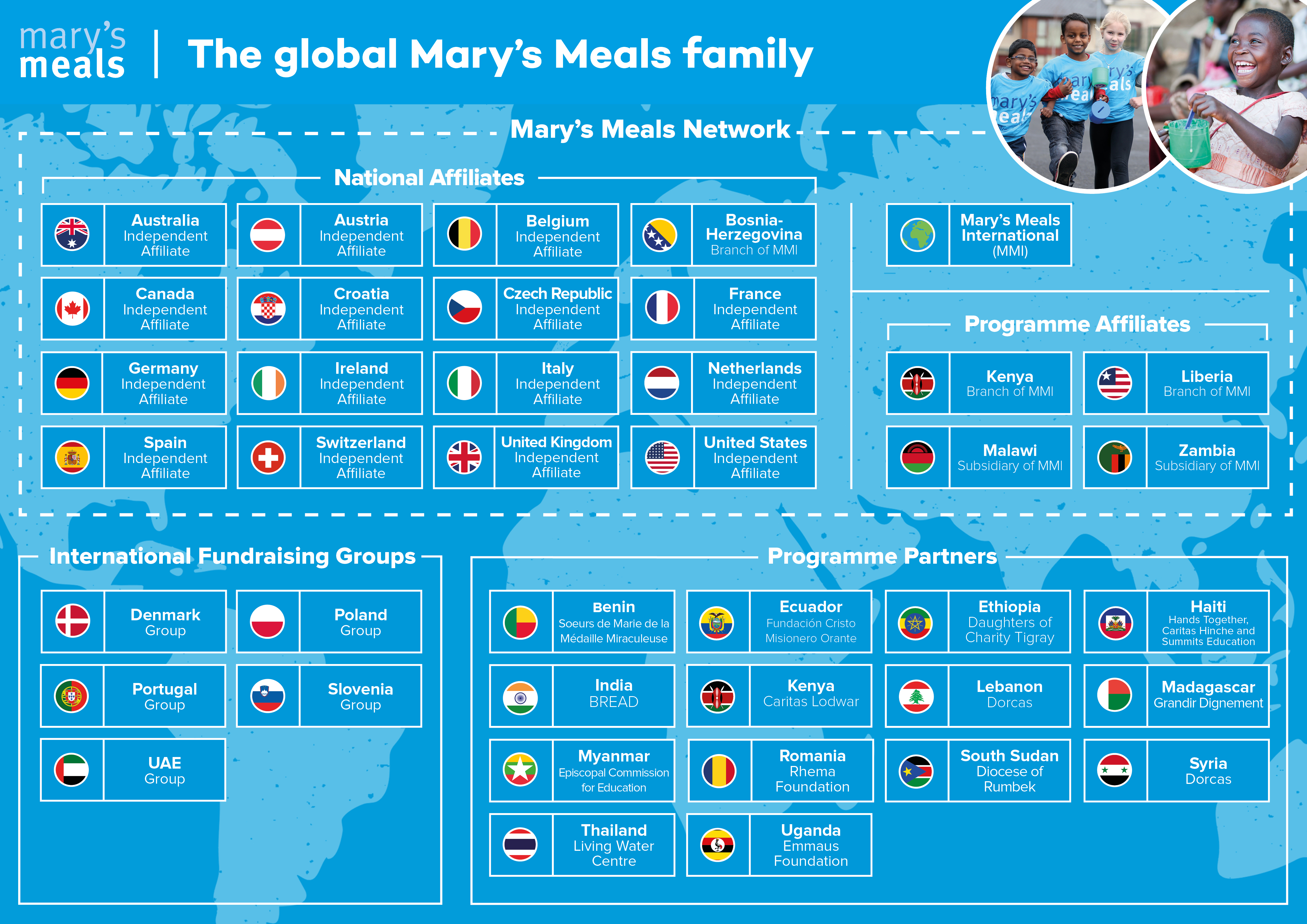 8
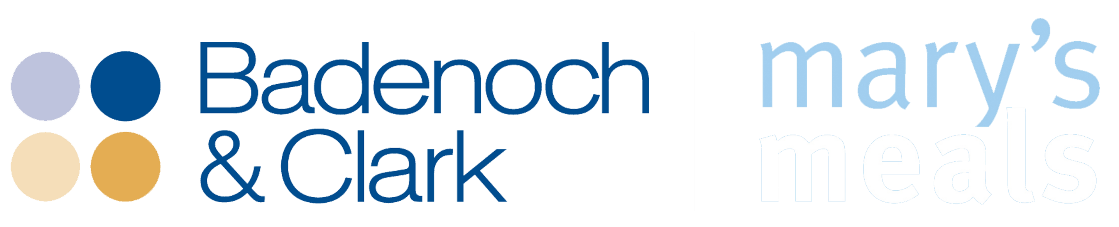 About Mary’s Meals UK
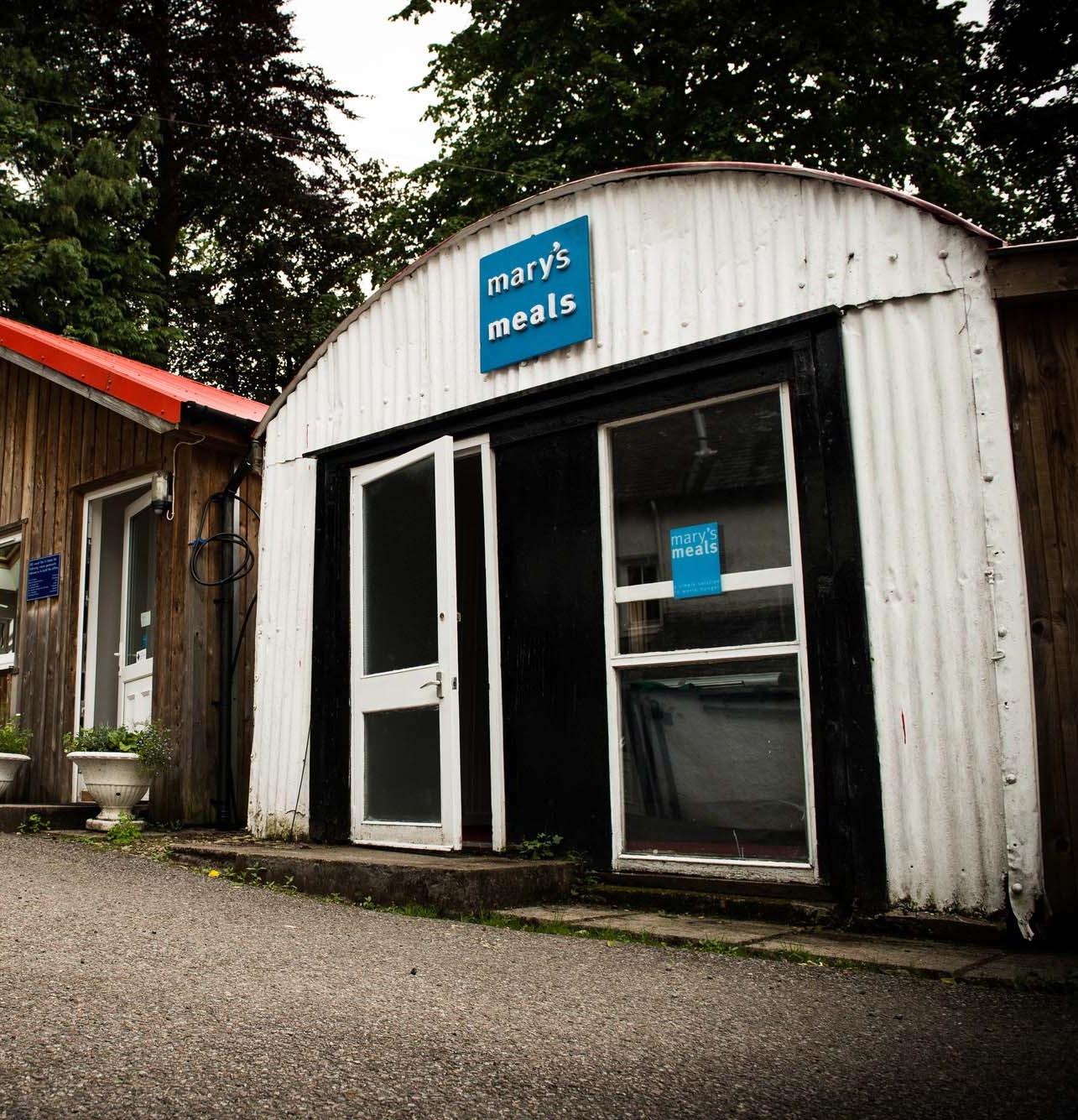 Mary’s Meals UK (or ‘MMUK’), a charity registered in Scotland, is the oldest entity in the Mary’s Meals family – the original organisation established as ‘Scottish International Relief’ in the early 1990s, when our founder and global CEO, Magnus MacFarlane-Barrow, first became involved in international aid during the Bosnian Conflict.
 
Back then, Magnus was a simple salmon farmer who, along with his family, decided to do something to help those who were suffering because of the war.

They relied heavily on the generosity of local people in their village of Dalmally in Argyll, who relentlessly donated food, blankets and other items of aid, which were then stored in the family shed, before being driven out by Magnus to Bosnia-Herzegovina.
 
Though our largest office is now in Glasgow, that same shed – which continues to be filled, metaphorically at least, with the generosity of our supporters – still serves as the headquarters of Mary’s Meals UK to this day.
9
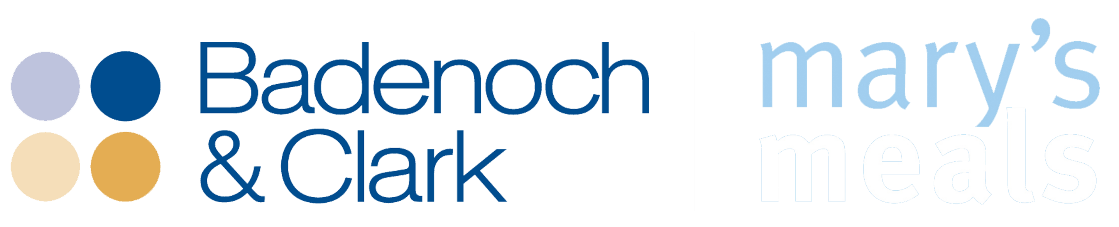 About Mary’s Meals UK
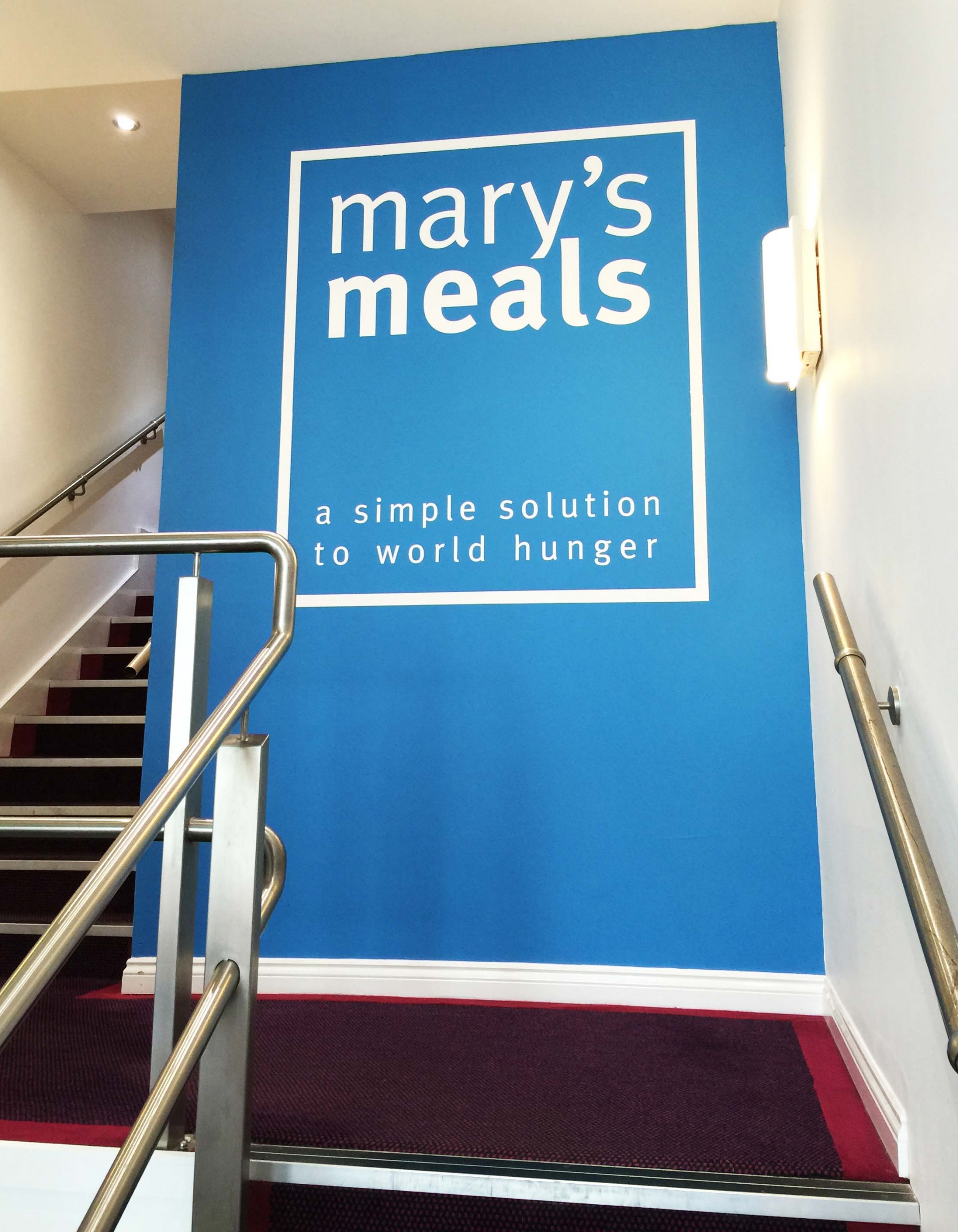 In January 2015, to recognise the incredible growth of the Mary’s Meals movement around the world and to facilitate future growth in new countries, another entity – Mary’s Meals International (or ‘MMI’) – was formed in the UK. 

This new organisation assumed responsibility for directly delivering our programmes and for coordinating the growing number of Mary’s Meals organisations around the world, aimed at either awareness-raising or programme delivery.
 
This structural change saw Mary’s Meals UK become the global movement’s largest fundraising organisation and enabled it to focus even more passionately on its mission to tell our story across Scotland, England, Northern Ireland and Wales, and empower more people to help us reach the next hungry child by offering their money, goods, skills, time or prayer.
 
Today, Mary’s Meals UK raises awareness and funds under the direction of the Executive Director, and through the passion, commitment and dedication of our volunteers and staff, led by the Director of Communications and Fundraising, Director of Finance and Operations, and Director of Development (London). The organisation currently has offices in Glasgow (which it shares with Mary’s Meals International), Dalmally, Leeds and London.
10
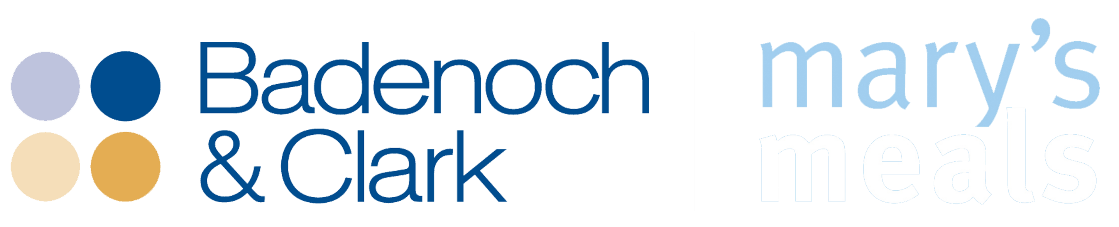 Role outline
Role title:

Location:

Contract:

Salary:

Benefits: 





Reports to:


Key relationships:
Fundraising Officer

Glasgow

Full-time, permanent

c. 24,644 per annum

Flexible working, 34 days’ annual leave (including public holidays), and a non-contributory pension with employer contributions of 7.5%. For more information on what we offer, please visit: http://bit.ly/2F9lVlQ

Community Fundraising Manager


MMUK: Fundraising team, fundraising administration team, communications team, finance team and operations team.

External: Mary’s Meals supporters, donors and fundraisers, schools, universities, clubs and churches.
Mary’s Meals UK
Fundraising team structure
Director of Communications and Fundraising
Head of  Fundraising
Community Fundraising Manager
Communications Manager, London
Fundraising Officer
Fundraising Officer
Fundraising Officer
11
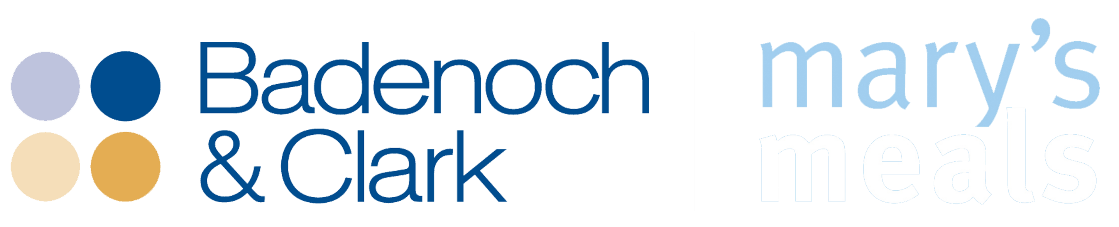 Duties and responsibilities
Recruit, train and support volunteers across the UK, especially those focused on raising awareness within schools.

Act as a main point-of-contact for our grassroots fundraisers and supporters, building warm relationships and providing advice, help and support.

Manage the coordination of our network of volunteer speakers. Duties include recruiting new speakers, conducting training sessions, allocating talk requests, generating new speaking opportunities, and providing on-going support to volunteers,

Help to achieve increased support for the charity’s very successful Backpack Project.

Contribute towards the continued expansion, enhancement and promotion of key fundraising campaigns – especially Sponsor A School.

Contribute highly-creative ideas for new fundraising campaigns or initiatives and play a significant role in formulating and implementing approved campaigns.

Work closely with the communications team to produce creative and engaging fundraising resources, including fundraising packs, information booklets, newsletters and educational materials.
Role overview

The Fundraising Officer informs and inspires people in the UK about the work of Mary’s Meals in order to secure increased support and funding for the organization’s overseas school feeding programmes.

Though involved in a broad spectrum of activity, the fundraising officer has particular responsibility for building relationships with grassroots supporters within schools, universities, clubs, faith groups and churches – including coordination of our extremely dedicated volunteer speakers.

The Fundraising Officer will also work closely with the communications team to ensure that there is a consistently integrated approach across activities, upholding and promoting the values of the organisation.

Key responsibilities

Support the Community Fundraising Manager to implement the Mary’s Meals fundraising strategy for the UK, particularly within the context of schools, universities, clubs, churches and volunteer speakers.

Take responsibility for and lead on our work with schools, universities, clubs, churches and volunteer speakers.
12
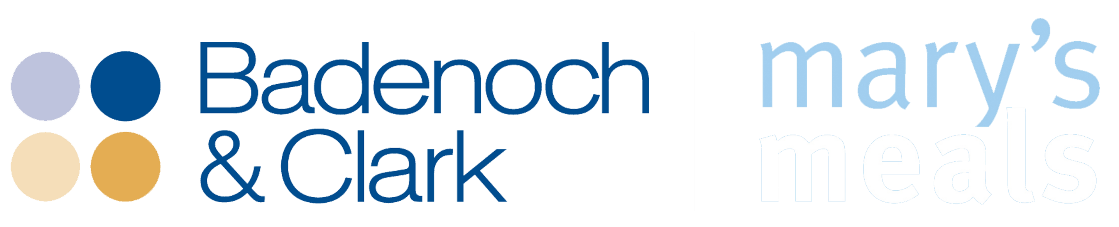 Duties and responsibilities
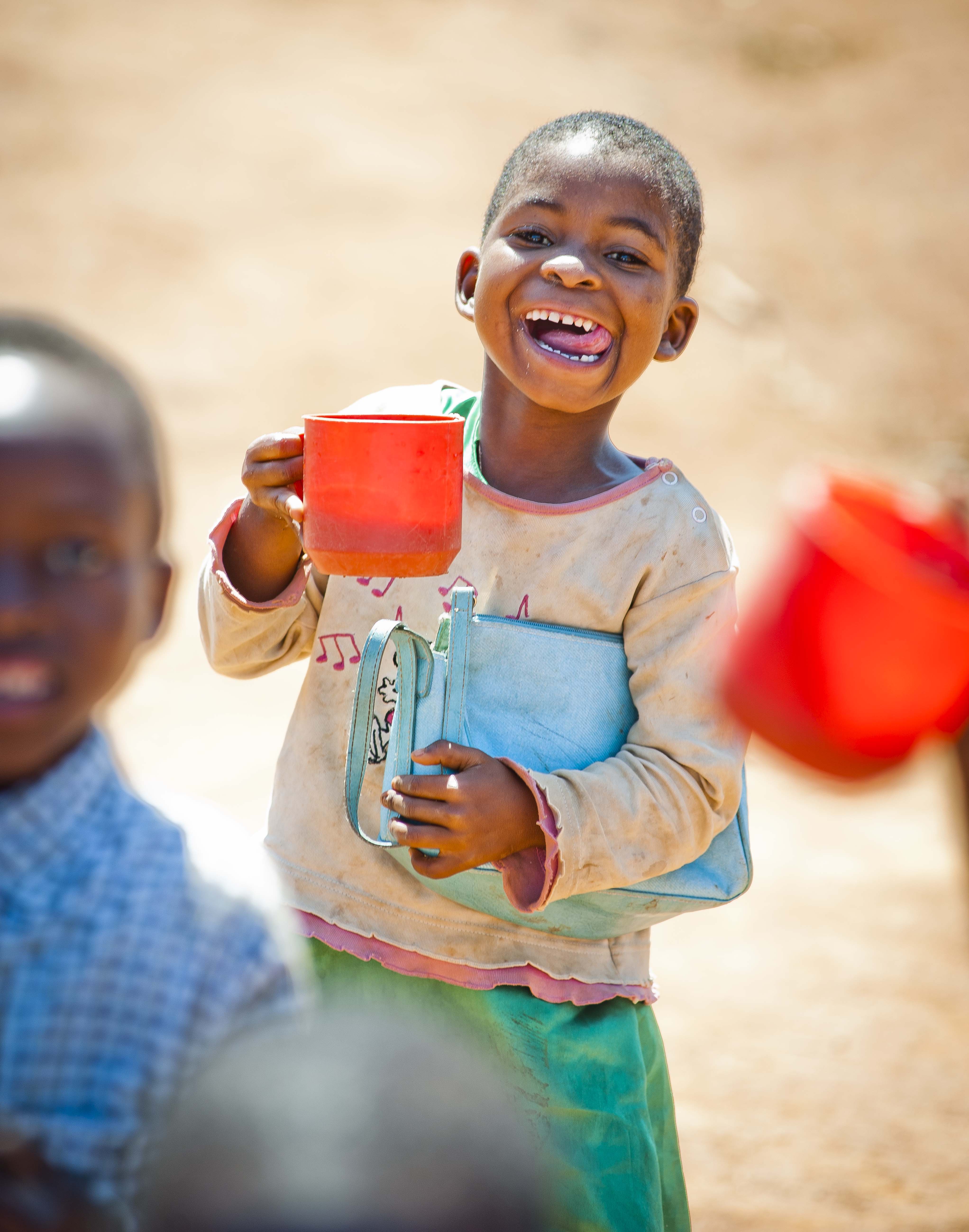 Key responsibilities

Act as an ambassador for Mary’s Meals, representing the organisation at public engagements and supporter events – and where necessary, delivering speeches or presentations to a wide range of audiences.

Assist in ensuring that all Mary’s Meals websites and social media profiles are kept up to date – particularly with regard to providing engaging fundraising content and story ideas.

Manage campaigns with community partners, especially within the context of schools, universities, clubs and churches.

Assist the fundraising administration team in managing the Mary’s Meals database, ensuring that records are accurate and up to date.

Participate fully in the day to day work of the organisation, taking a flexible approach to general administrative and support tasks.

Produce regular reports which measure the impact of key areas of work against pre-agreed goals – identifying strengths, weaknesses and areas for development.
13
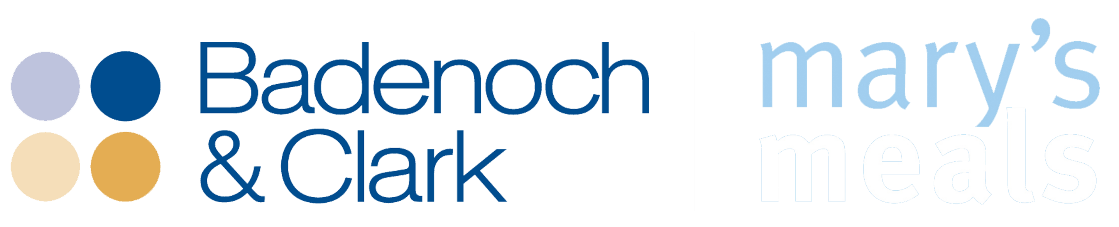 Duties and responsibilities
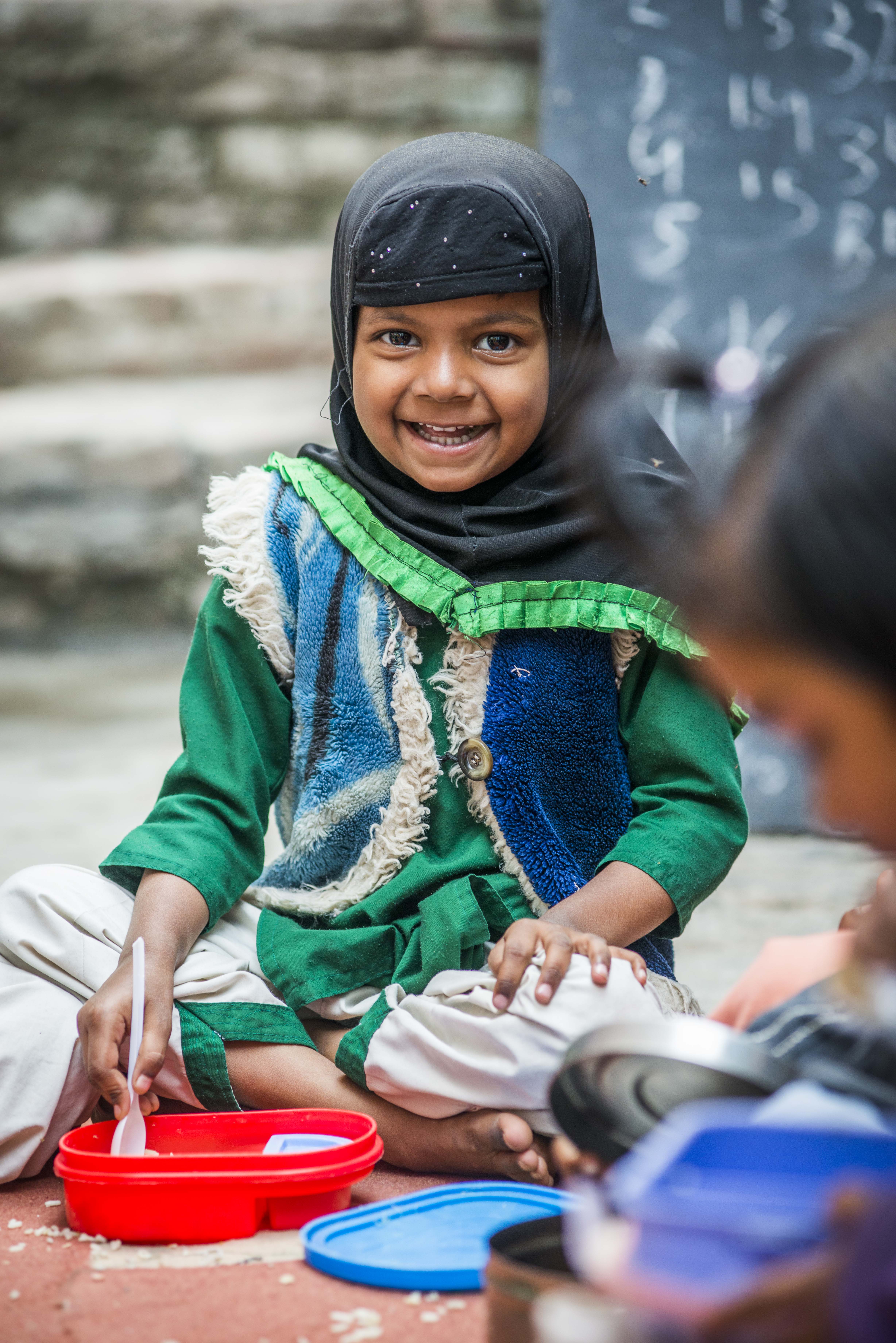 Key responsibilities

Research, analyse and present data which informs the decision-making of the Head of Fundraising and other senior managers.

Produce detailed annual action plans on the specific areas of responsibility outlined above (especially with regard to our work with schools, universities and clubs) identifying areas for growth and development and outlining measurable objectives.

Support our strategic partnership work with corporates, trusts, foundations and major donors.

Support, where appropriate, the work of fellow UK fundraising team members.

Assist the Head of Fundraising in ensuring compliance with relevant fundraising legislation.

Collaborate with the communications team to develop content for direct mail, emails, social media and campaigns.
14
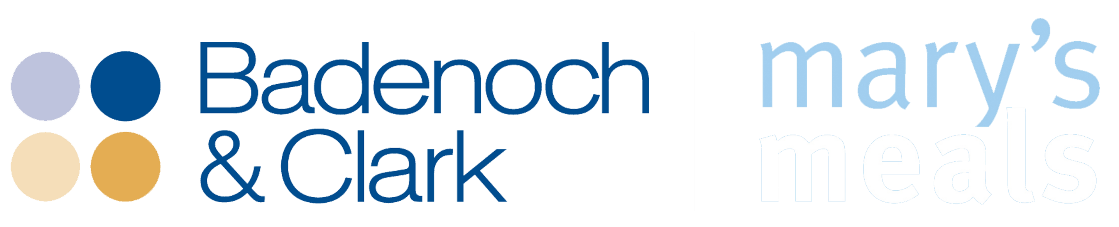 Duties and responsibilities
Excellent organisational, prioritisation and time management skills.

Ability to work effectively on multiple tasks simultaneously.

Possess an analytical mind, with proficiency and experience in data analysis.

Good project management skills, capable of liaising with multiple stakeholders.

Able to effectively delegate to volunteers.

Prepared to travel within the UK on occasion.

Good IT skills and administrative skills.
Qualifications, skills and experience

Degree level education in a relevant discipline or equivalent professional experience.

Possess a warm and engaging personality, with good networking and interpersonal skills.

Ability to work independently, be a self-motivator and possess excellent judgement.

Possess advanced communication skills, both written and oral.

Ability to think creatively and capable of generating new ideas, opportunities and resources.

Able to work and communicate effectively with people of all ages from a variety of backgrounds.

Capable of tailoring key messages to different audiences, and comfortable in many different settings, from schools and churches to conference halls and boardrooms.
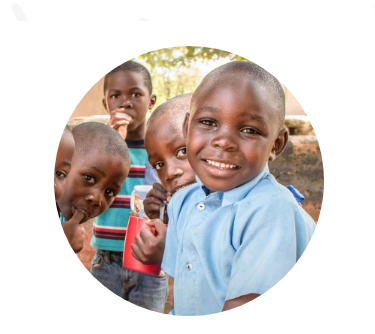 15
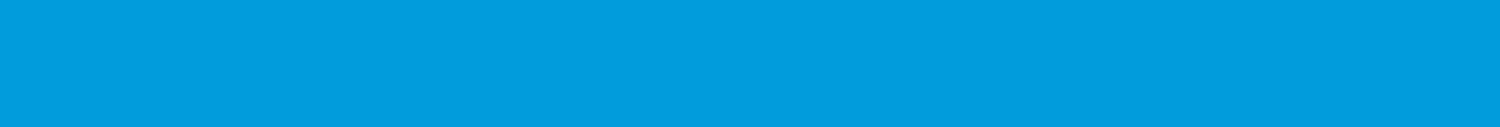 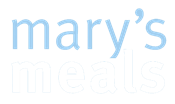 Mary’s Meals UK competencies
4. Stewardship

I pay attention to the things that matter most; (a) our physical resources; (b) our people
I nurture, develop and respect our relationships with external stakeholders
I deliver on my promises
I am happy to be held accountable and to hold others to account

5. Strategy

I have a point of view about the future
I know our stakeholders and see our priorities clearly
I help others to work in ways that have the greatest impact
I develop strategy and translate it into action

6. Strengthen

I contribute to a positive work environment
I support those around me

7. Success

I maintain my technical competence
I contribute to the success of my team
I ensure accountability
I embrace change
Mary’s Meals employees approach their role in line with our 7S competency model:

1. Self

I demonstrate resilience
I lead by example
I’m authentic and true to Mary’s Meals values
I develop myself and set stretching goals

2. Service

I have a vocational attitude to my work
I inspire hope in others
I build belief that even difficult challenges can be solved
I am committed to serving and enabling all who want to be part of the global movement
I work to ensure our future will be even better than our past

3. Simplicity

I communicate effectively
I follow clear decision-making criteria
I create plans that are easy to follow and contribute to organisational goals
I embrace inclusivity and diversity
I focus on delivering results
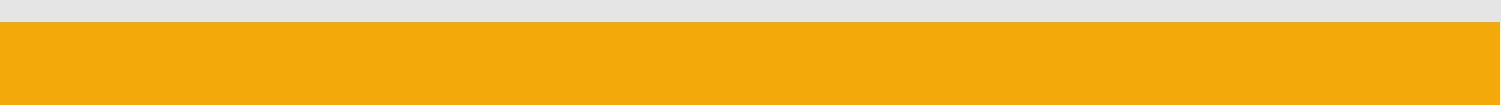 16
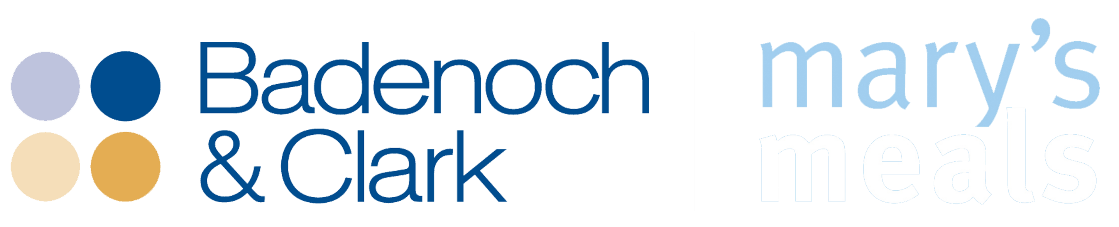 Recruitment process information
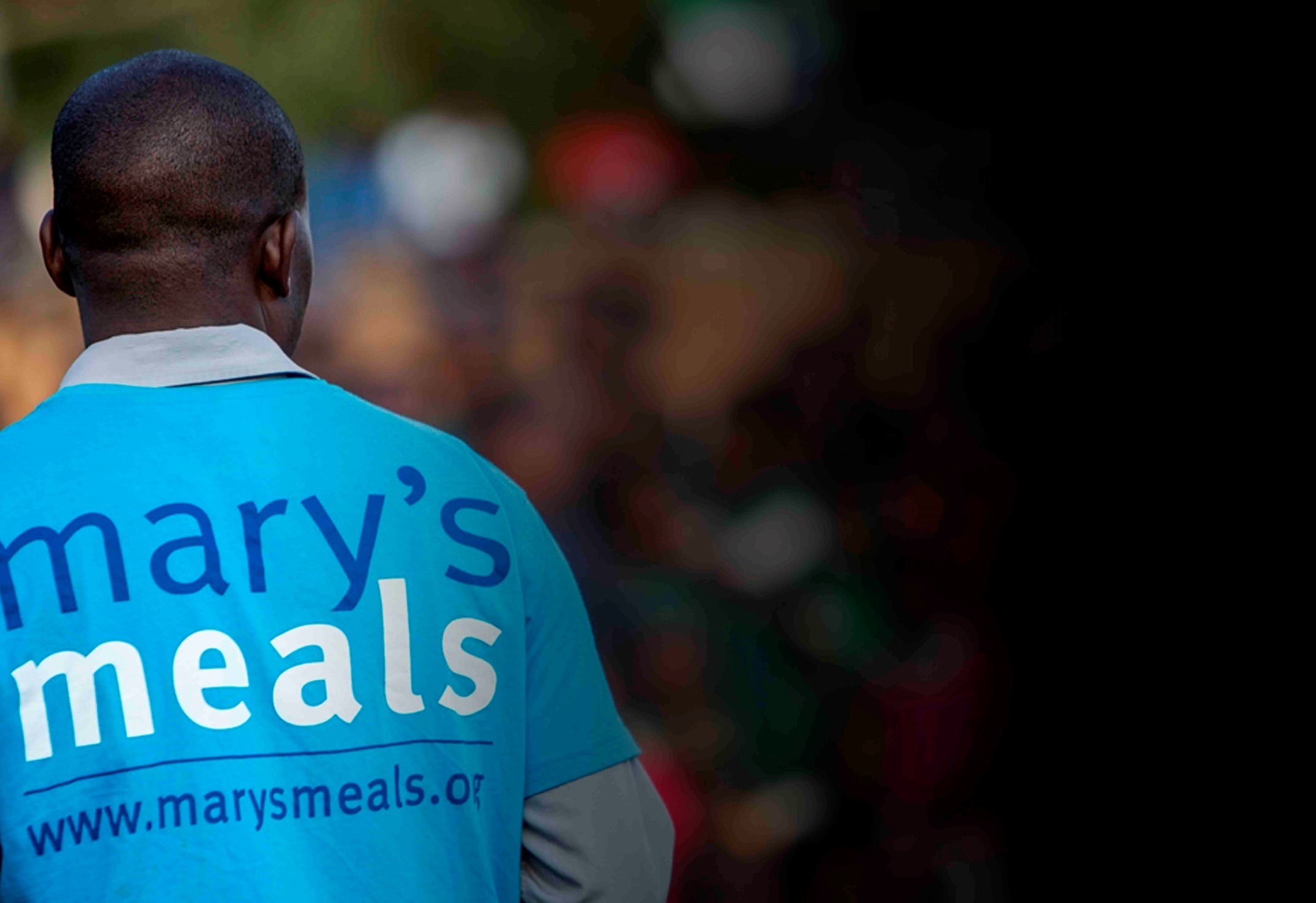 How to apply for this role

To apply for the role of  Fundraising Officer at Mary’s Meals UK, please send a tailored CV and covering letter to: jobs@marysmeals.org

Your covering letter should make a compelling case for why you feel motivated to work for Mary’s Meals UK in this role, as well as giving a concise overview of your most relevant skills and experience, and should fill no more than two pages of A4.

Recruitment timescales

Closing date for applications:
28 January 2019

Please note: A second interview stage may be required.
17
Mary’s Meals UK
Charity No. SC022140
Company No. SC265941
Tel: 0141 336 7094
Dalmally office
Craig Lodge
Dalmally, Argyll
PA33 1AR
Glasgow office
10-13 Claremont Centre
39 Durham Street, Glasgow
G41 1BS
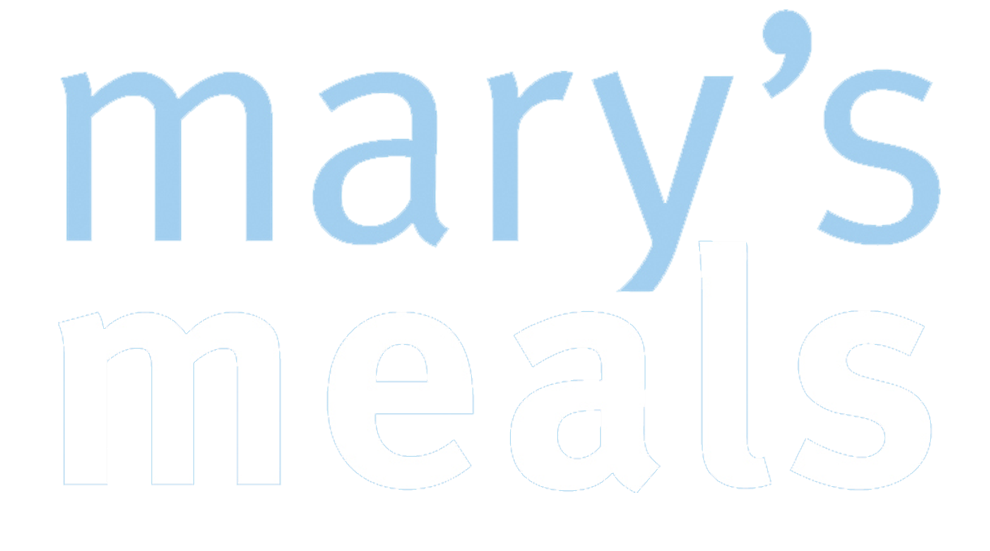 London office
13 Hippodrome Place
Notting Hill, London
W11 4SF
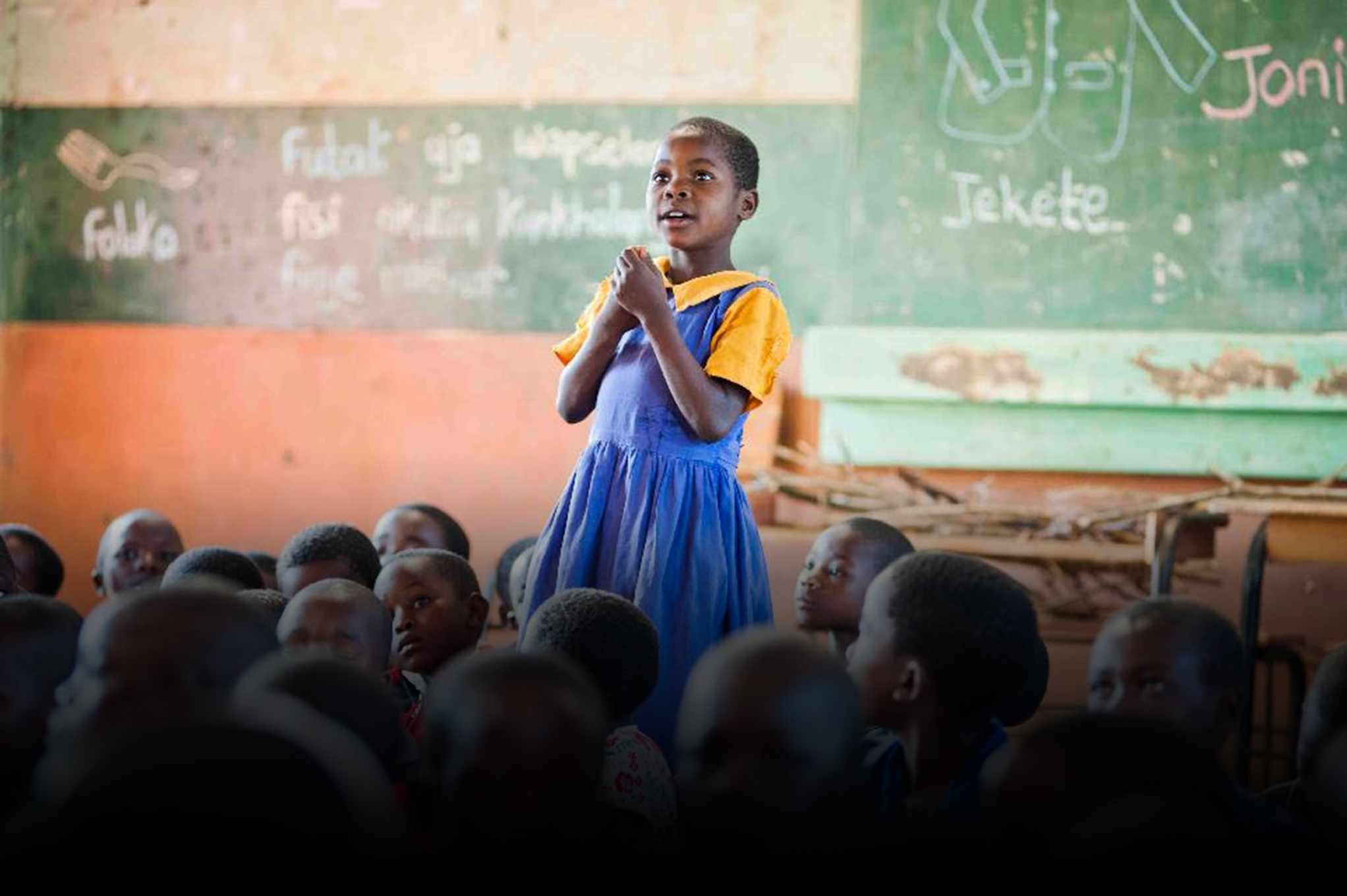 “Together, let’s set out on this journey; one step at a time, one meal at a time, one child at a time.”

– Magnus MacFarlane-Barrow, Mary’s Meals founder